The Christian’s Responsibility
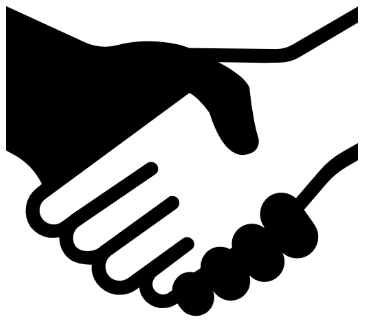 the
Brethren
[Speaker Notes: There is a special kinship and responsibility that comes with our spiritual family.
Consider Jesus words about his own spiritual family.
(Matthew 12:46-50), “While He was still talking to the multitudes, behold, His mother and brothers stood outside, seeking to speak with Him. 47 Then one said to Him, "Look, Your mother and Your brothers are standing outside, seeking to speak with You."48 But He answered and said to the one who told Him, " Who is My mother and who are My brothers?" 49 And He stretched out His hand toward His disciples and said, " Here are My mother and My brothers! 50 For whoever does the will of My Father in heaven is My brother and sister and mother."
The Corinthians commended for their generosity to the Judean Saints
(2 Corinthians 9:1-2), “Now concerning the ministering to the saints, it is superfluous for me to write to you; 2 for I know your willingness, about which I boast of you to the Macedonians, that Achaia was ready a year ago; and your zeal has stirred up the majority.”
Gaius Commended for his Generosity
(3 John 5-8), “Beloved, you do faithfully whatever you do for the brethren and for strangers, 6 who have borne witness of your love before the church. If you send them forward on their journey in a manner worthy of God, you will do well, 7 because they went forth for His name's sake, taking nothing from the Gentiles. 8 We therefore ought to receive such, that we may become fellow workers for the truth.”

What are some of our responsibilities to our brethren?]
1
The Christian’s Responsibility
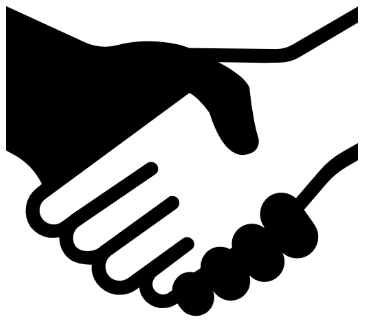 to be
Hospitable
[Speaker Notes: Gaius (as already noted, hospitable even to strangers who were bringing truth), “We therefore ought to receive such, that we may become fellow workers for the truth” (3 John 8)
Commendation of Phoebe for her hospitality to brethren
(Romans 16:1-2), “I commend to you Phoebe our sister, who is a servant of the church in Cenchrea, 2 that you may receive her in the Lord in a manner worthy of the saints, and assist her in whatever business she has need of you; for indeed she has been a helper of many and of myself also.”
Admonitions to be hospitable
(Hebrews 13:1-2), “Let brotherly love continue. 2 Do not forget to entertain strangers, for by so doing some have unwittingly entertained angels.”
(1 Peter 4:9-10), “Be hospitable to one another without grumbling. 10 As each one has received a gift, minister it to one another, as good stewards of the manifold grace of God.”]
2
The Christian’s Responsibility
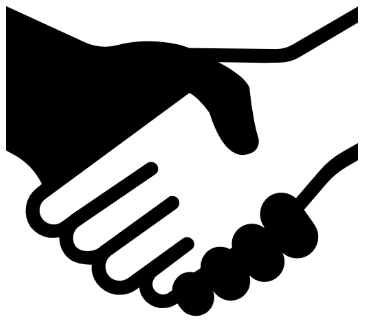 to
SeekUnity
[Speaker Notes: Division among the people of God is destructive to the work God would have us to do!
(John 17:20-21), “I do not pray for these alone, but also for those who will believe in Me through their word; 21 that they all may be one, as You, Father, are in Me, and I in You; that they also may be one in Us, that the world may believe that You sent Me.”
An example of such division (The Corinthians)
(1 Corinthians 1:10), “Now I plead with you, brethren, by the name of our Lord Jesus Christ, that you all speak the same thing, and that there be no divisions among you, but that you be perfectly joined together in the same mind and in the same judgment.”
(1 Corinthians 3:3b-4), “you are still carnal. For where there are envy, strife, and divisions among you, are you not carnal and behaving like mere men? 4 For when one says, "I am of Paul," and another, "I am of Apollos," are you not carnal?”

As David said in Psalm 133:  “Behold, how good and how pleasant it is for brethren to dwell together in unity! 2 It is like the precious oil upon the head, running down on the beard, the beard of Aaron, running down on the edge of his garments. 3 It is like the dew of Hermon, descending upon the mountains of Zion; for there the Lord commanded the blessing—Life forevermore.”]
3
The Christian’s Responsibility
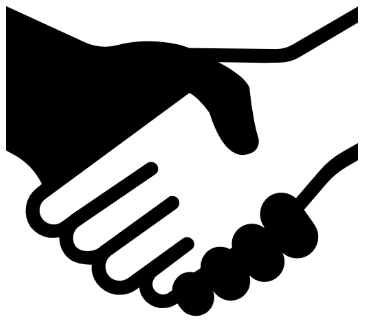 to
Edify
[Speaker Notes: Definition:  Edify  - literally, to build or erect, as in a house.  Metaphorically:  1) to found, establish; 2) to promote growth in Christian wisdom, affection, grace, virtue, holiness, blessedness” (Thayer)
What attendance to worship accomplishes
(Hebrews 10:24-25), “And let us consider one another in order to stir up love and good works, 25 not forsaking the assembling of ourselves together, as is the manner of some, but exhorting one another, and so much the more as you see the Day approaching.”
What ministering to one accomplishes
(Ephesians 4:14-16), “we should no longer be children, tossed to and fro and carried about with every wind of doctrine, by the trickery of men, in the cunning craftiness of deceitful plotting, 15 but, speaking the truth in love, may grow up in all things into Him who is the head—Christ— 16 from whom the whole body, joined and knit together by what every joint supplies, according to the effective working by which every part does its share, causes growth of the body for the edifying of itself in love.”
Even what loving admonition and correction accomplishes
(Galatians 6:1-2), “Brethren, if a man is overtaken in any trespass, you who are spiritual restore such a one in a spirit of gentleness, considering yourself lest you also be tempted. 2 Bear one another's burdens, and so fulfill the law of Christ.”]
4
The Christian’s Responsibility
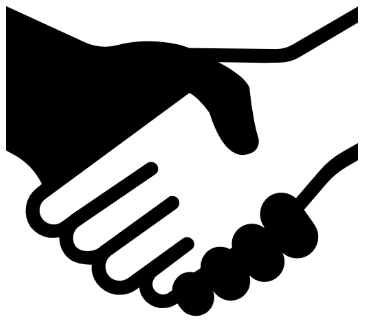 to
Lovethe Brethren
[Speaker Notes: Definition of Love (agape – seeking another’s good; Philadelphia – a cherishing or affection for brothers and sisters in Christ)

[agape] (Galatians 5:13-15), “For you, brethren, have been called to liberty; only do not use liberty as an opportunity for the flesh, but through love serve one another. 14 For all the law is fulfilled in one word, even in this: "You shall love your neighbor as yourself." 15 But if you bite and devour one another, beware lest you be consumed by one another!”
[philadelphia] (1 Peter 1:22), “Since you have purified your souls in obeying the truth through the Spirit in sincere love of the brethren, love one another fervently with a pure heart.”
Sacrificial  nature of that love!
(1 John 2:9-10), “He who says he is in the light, and hates his brother, is in darkness until now. 10 He who loves his brother abides in the light, and there is no cause for stumbling in him.”
(1 John 3:16-18), “By this we know love, because He laid down His life for us. And we also ought to lay down our lives for the brethren. 17 But whoever has this world's goods, and sees his brother in need, and shuts up his heart from him, how does the love of God abide in him?18 My little children, let us not love in word or in tongue, but in deed and in truth.”]
Conclusion
Turn to the Bible for the “how to” of being the church God wants us to be.
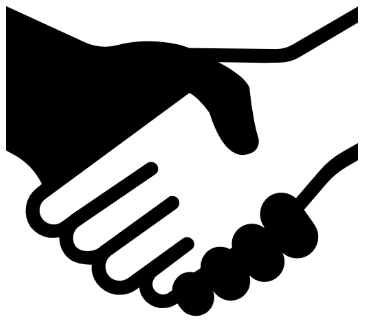 [Speaker Notes: All are needed!

(1 Corinthians 12:20-26), “But now indeed there are many members, yet one body. 21 And the eye cannot say to the hand, "I have no need of you"; nor again the head to the feet, "I have no need of you." 22 No, much rather, those members of the body which seem to be weaker are necessary. 23 And those members of the body which we think to be less honorable, on these we bestow greater honor; and our unpresentable parts have greater modesty, 24 but our presentable parts have no need. But God composed the body, having given greater honor to that part which lacks it, 25 that there should be no schism in the body, but that the members should have the same care for one another. 26 And if one member suffers, all the members suffer with it; or if one member is honored, all the members rejoice with it.”

Remember, we are family!  We should act like it!]